Meeting 6 Giugno 2012
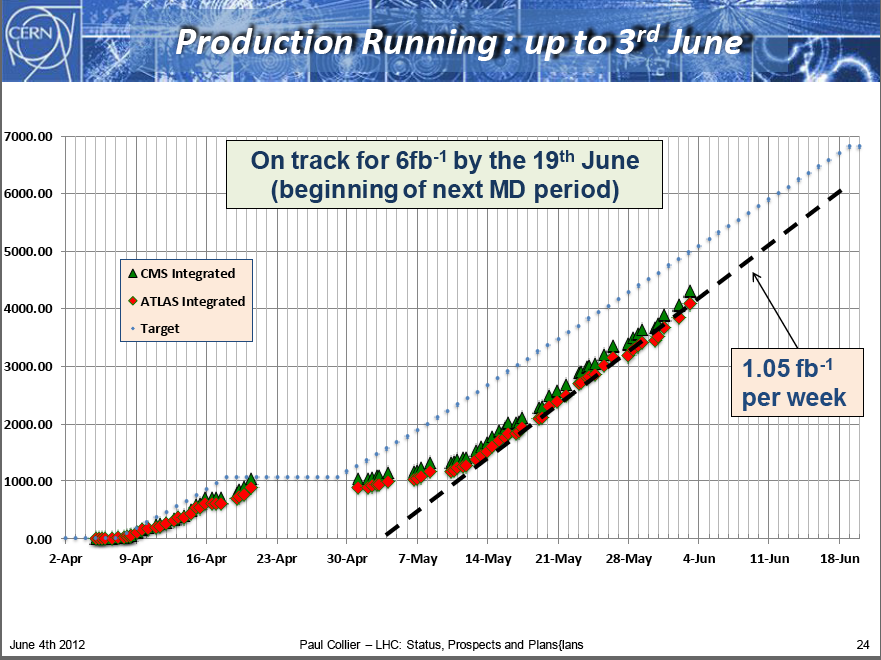 Riunione Gruppo Pisa 6 Giugno 2012
C.Roda
1
Dal talk di Fabiola di ieri
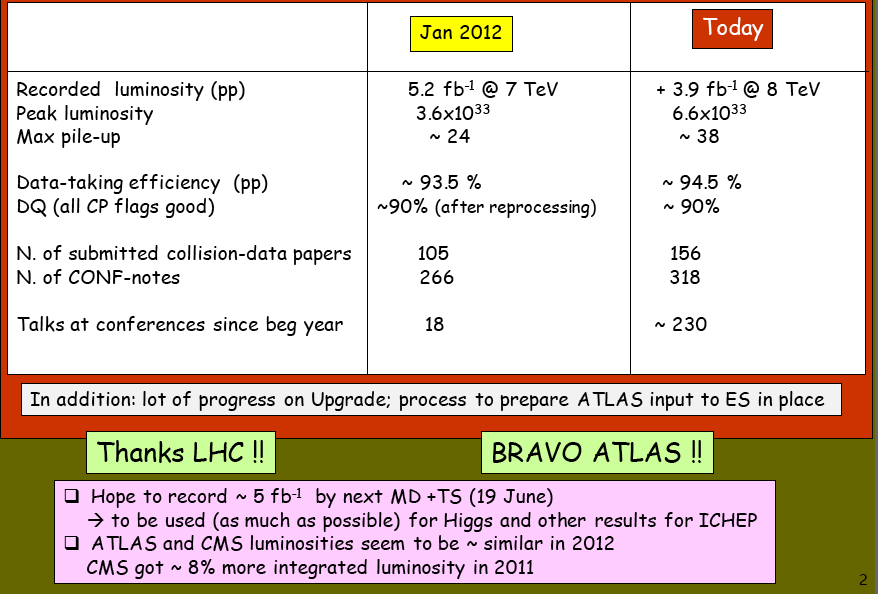 Riunione Gruppo Pisa 6 Giugno 2012
C.Roda
2
Hγγ
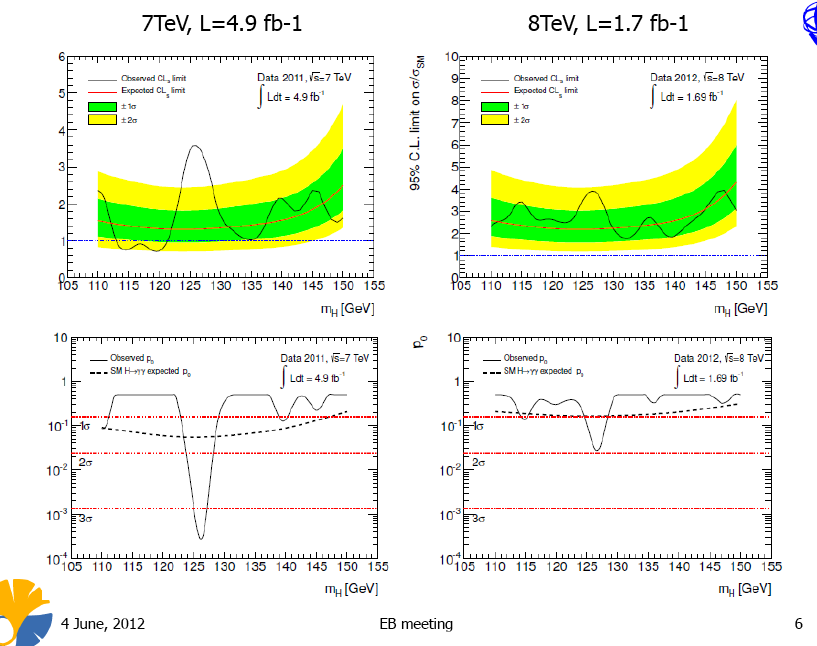 Moving to 2.7 fb-1 today
Riunione Gruppo Pisa 6 Giugno 2012
C.Roda
3
Hγγ – preliminary combination
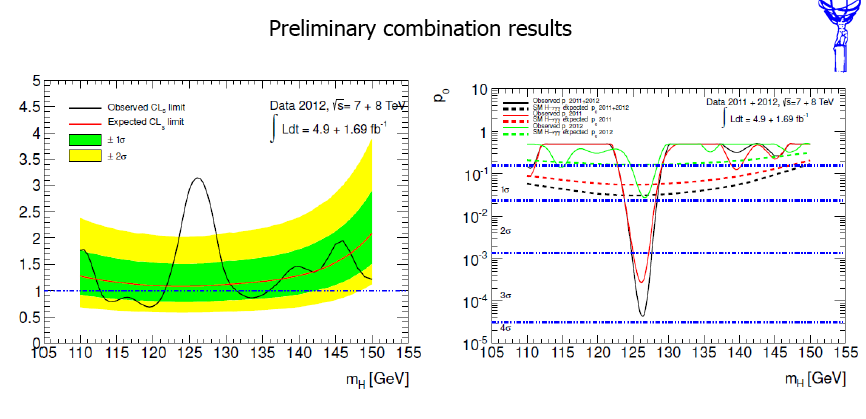 https://cdsweb.cern.ch/record/1447436 (signal, "June 2" version)
https://cdsweb.cern.ch/record/1447803 (background, "June 3" version)
https://cdsweb.cern.ch/record/1447437 (improved analysis, "June 1" version)
https://cdsweb.cern.ch/record/1453249 (stat, "June 1" version)
https://cdsweb.cern.ch/record/1447438 (7TeV/8TeV summary note, "June 2" version)

June 6th at 16.00 new update of the result.
Riunione Gruppo Pisa 6 Giugno 2012
C.Roda
4
OTP
2012 – Allocated so far

Class 1: ACR Tile: Federico 12*1.3, Vincenzo 2

Class 2: 28 (DQ Leader - Chiara) + 14 (Zenone DQ Valid) = 42

Class 3: 0.4 OFV/Chiara, 0.3 DPL-FTK/Paola, 0.1 FTK/Piendibene, 0.07 Laser/Nino + 0.1 Speaker Comm/Chiara + 0.2 Tau-trg/Zenone + ?/Laser Federico
Riunione Gruppo Pisa 21 October 2011
C.Roda
5
Novita` e agenda di oggi
Qualificazioni
 S.Donati ha iniziato la qualificazione con TDAQ (50% - stesso lavoro di Paola) + FTK (50%)
 S.Leone ha intenzione di iniziare presto  individuare il lavoro in TDAQ, Tile o Data Preparation.
Collaboration Board
 venerdi` si vota per la nuova Spokeperson
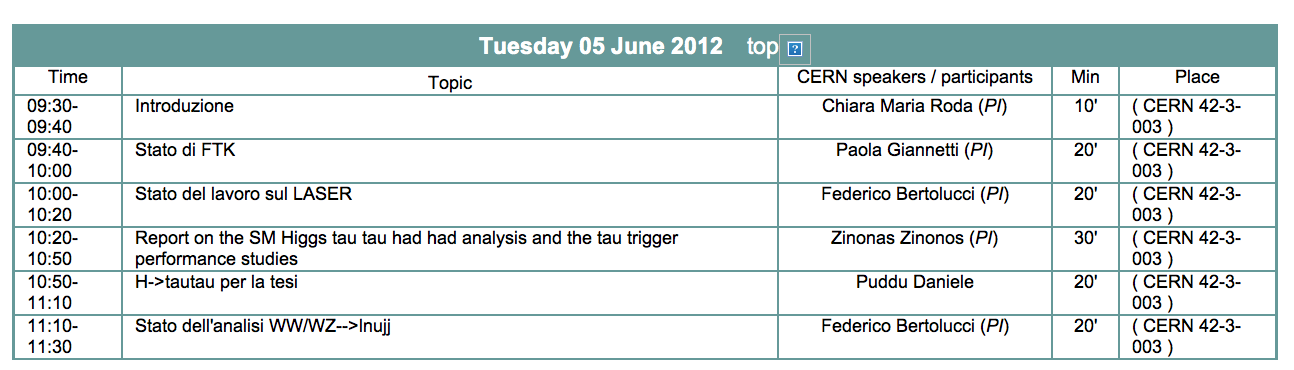 Riunione Gruppo Pisa 6 Giugno 2012
C.Roda
6
Benevenuta a Marina !
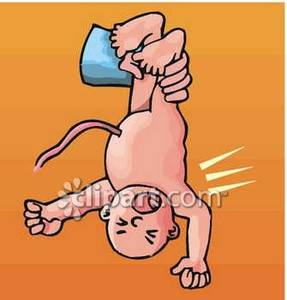 Riunione Gruppo Pisa 6 Giugno 2012
C.Roda
7
Back-up
Riunione Gruppo Pisa 6 Giugno 2012
C.Roda
8
OTP: Operation Task Planner
Ma in effetti quello che significa e` lavoro di servizio
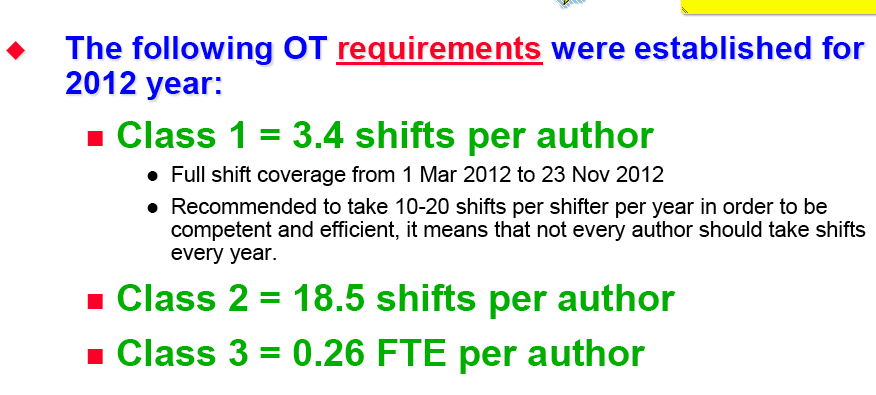 25.5
140
1.95
Pisa in 2012 has 7.5 authors
Class1: Atlas Control Room (ACR) shifts. We normally do Calorimeter, Trigger shifts but there are other possibilities: shift leader, DQ, run control. Shifts at night/we are weighted 1.3 while normal shifts are weighted 0.66.
Riunione Gruppo Pisa 21 October 2011
C.Roda
9
OTP
Class2: Additional shifts, data quality, computing shifts, remote shifts, on-call shifts. We normally contribute with TileCal DQ shifts, Tile run coordination.
We have to find other areas of contributions: JetEtMiss DQ shifts,…

Class 3: expert work. Contribution: Laser calibration for Tile, OF validation for Tile , expert work for FTK
Riunione Gruppo Pisa 21 October 2011
C.Roda
10
OTP - aggiornato
2012 – Allocated so far
Class proposta 1: Zenone 7 Federico 11  Vincenzo 4 Nino 4

Class 2: 28 (DQ Leader - Chiara) + 14 (Zenone DQ Valid) = 42

Class 3: 0.4 OFV/Chiara, 0.3 DPL-FTK/Paola, 0.1 FTK/Piendibene, 0.07 Laser/Nino + 0.1 Speaker Comm/Chiara
Riunione Gruppo Pisa 21 October 2011
C.Roda
11